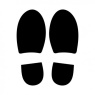 Le marcheur 

mystère
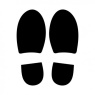 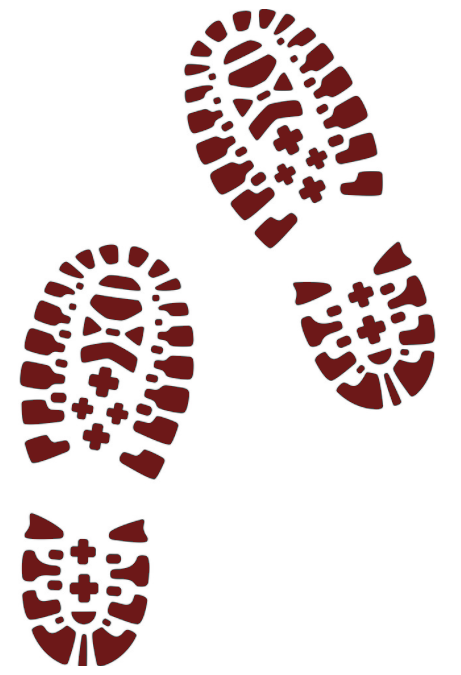 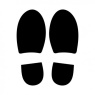 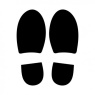 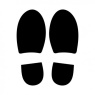 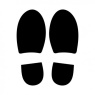 Pendant les déplacements, la maîtresse observe le rang et plus particulièrement 
un élève tiré au sort.
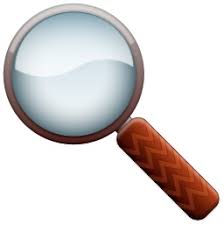 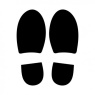 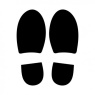 Si le marcheur mystère est bien rangé et qu’il respecte le silence et le calme, il peut placer 5 haricots dans le bocal des récompenses.
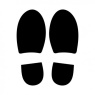 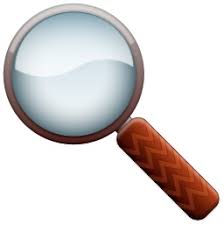 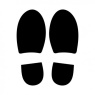 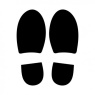